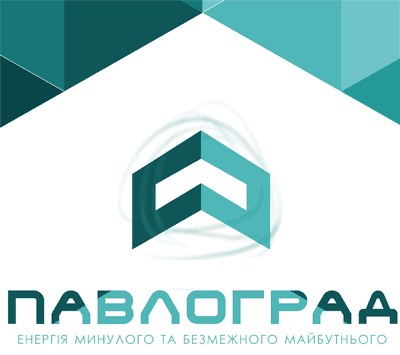 Фінансове управління Павлоградської міської ради
Про підсумки виконання 
міського бюджету 
за 2021 рік
Доповідач – начальник управління 
Раїса Василівна Роїк
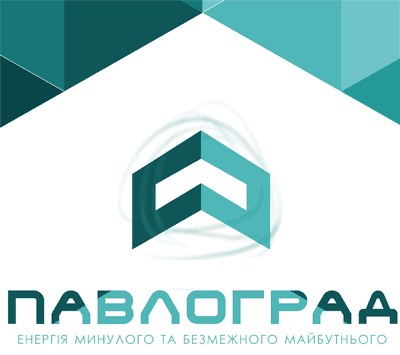 1
Заходи щодо забезпечення виконання планових надходжень до бюджетів усіх рівнівза  2021 рік
Проведено 16 засідань міської комісії з питань забезпечення своєчасності і повноти сплати податків і зборів (обов'язкових платежів) до державного та місцевого бюджетів та погашення заборгованості із заробітної плати. За напрямком роботи, направленої на легалізацію трудових відносин з найманими працівниками,  додатково оформлено 83 найманих працівника, додаткові надходження до бюджету Павлоградської міської територіальної громади податку на доходи фізичних осіб  склали  53,8 тис. грн.
         Протягом 2021 року мобілізовано коштів в рахунок погашення податкового боргу в сумі 14051,2 тис. грн, в тому числі за рахунок упереджувально-профілактичних заходів та самостійної сплати  - 7964,8 тис. грн, за рахунок виділення фінансовї підтримки з бюджету Павлоградської міської територіальної громади на погашення податкового боргу КП "Павлоградводоканал"- 5000 тис. грн,  сплати  рострочених за судовими рішеннями сум податкового боргу - 601,2 тис. грн, надходжень від підприємств, що перебувають у процедурах банкрутства - 366,2 тис. грн, стягнення коштів з рахунків інкасовими дорученнями - 95,8 тис.грн, надходжень від відділу ДВС за виконавчими листами щодо стягнення податкового боргу - 23,2 тис. грн.     
         Згідно рішення  Павлоградської міської ради від  20.03.2018 року № 1107-35/VII «Про затвердження Порядку розміщення пересувних тимчасових споруд для провадження підприємницької діяльності в місті Павлоград під час проведення ярмарок, державних та місцевих святкових, урочистих масових заходів» та рішення виконавчого комітету Павлоградської міської ради від 11.12.2019 року № 1112 «Про визначення обсягів пайової участі власників тимчасових споруд торговельного, побутового, соціально - культурного чи іншого призначення в утриманні об"єктів благоустрою" надходження пайової участі в утриманні об’єктів благоустрою за 2021 рік склали 2193,7 тис. грн.
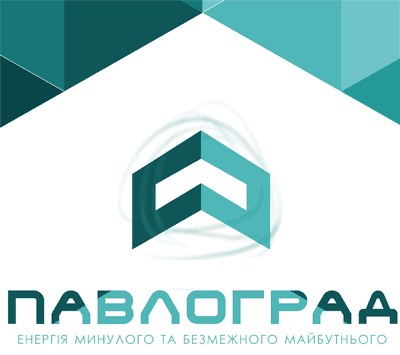 2
Виконання дохідної частини міського бюджету за 2020 - 2021 роки
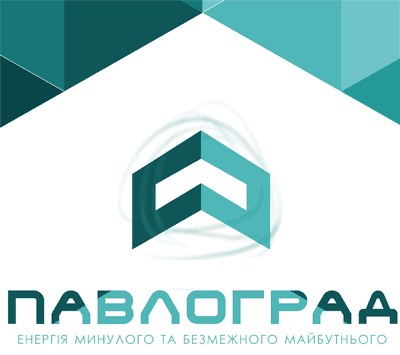 3
Структура доходів загального фонду бюджету 
Павлоградської міської територіальної громади за 2021 рік
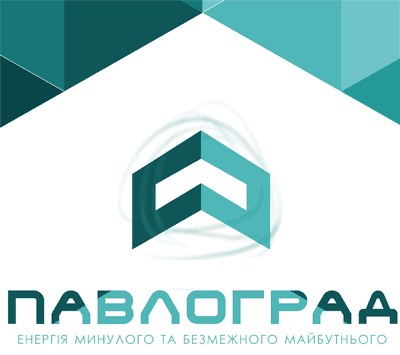 4
Виконання планових показників власних доходів загального фонду бюджету Павлоградської міської територіальної громади за 2021 рік
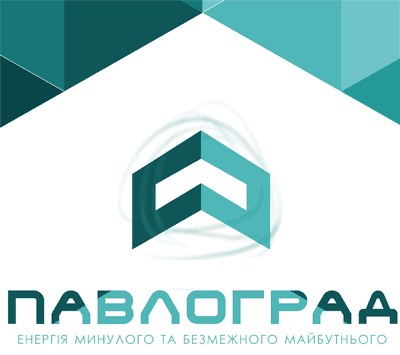 5
Структура власних доходів загального фонду бюджету Павлоградської міської територіальної громади за 2021 рік
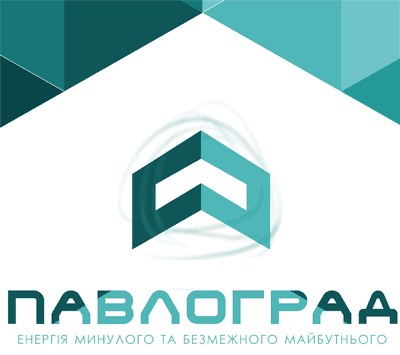 Підприємства, які збільшили (зменшили) перахування податку на доходи фізичних осіб в бюджет Павлоградської міської територіальної громади 
за 2021 рік в порівнянні з 2020 роком
6
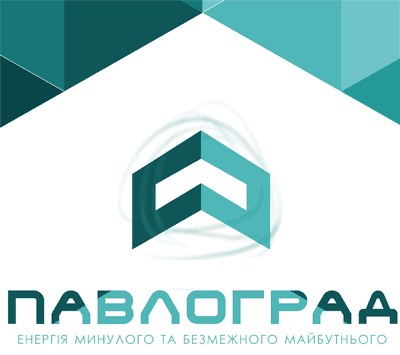 7
Структура місцевих податків загального фонду бюджету Павлоградської міської територіальної громади за 2021 рік
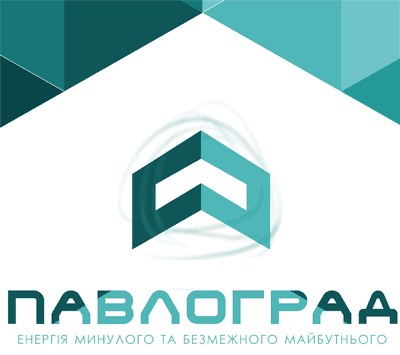 8
Структура доходів спеціального фонду бюджету Павлоградської міської територіальної громади за 2021 рік
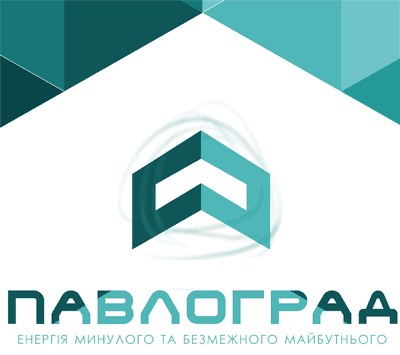 Аналіз податкової заборгованості в бюджети всіх рівнів станом на 01.01.2022 року (без врахування підприємств-банкротів)
9
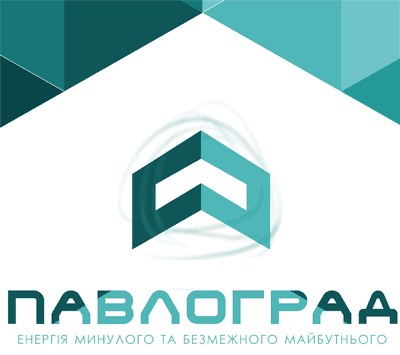 10
Підприємства, які мають заборгованість по платежам в бюджет Павлоградської міської територіальної громади
11
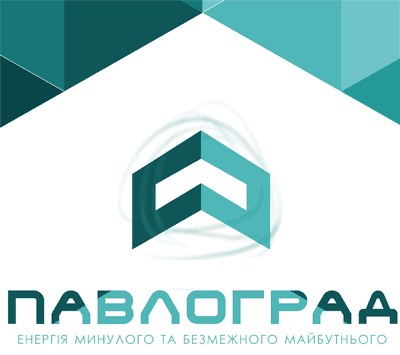 Виконання видаткової частини бюджету Павлоградської міської територіальної громади за 2020 – 2021 роки
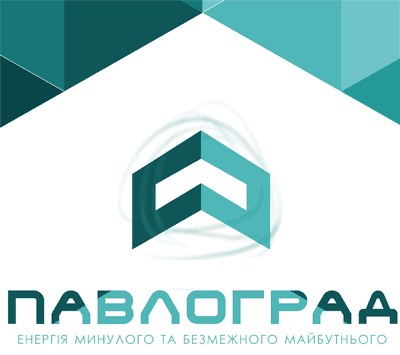 12
Структура видатків загального фонду міського бюджету за 2021 рік
 (у розрізі галузей)
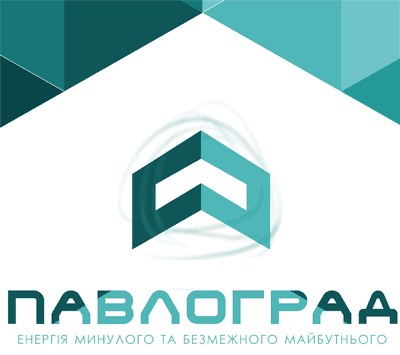 13
Структура видатків загального фонду бюджету Павлоградської міської територіальної громади за 2021 рік
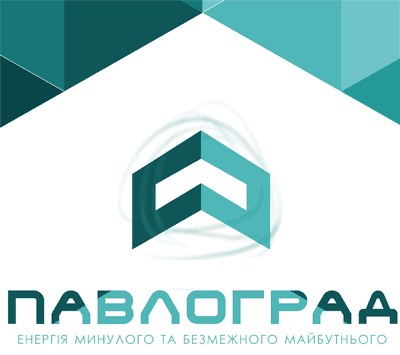 14
Зведений звіт про результати оцінки ефективності бюджетних програм Павлоградської міської територіальної громади за 2021 рік
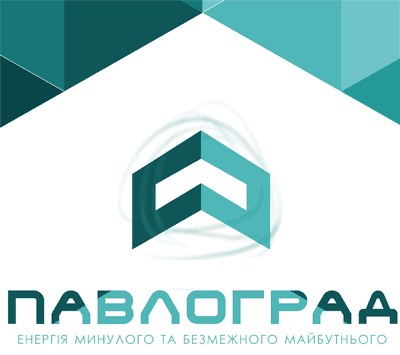 15
ПРОЄКТИ
реалізовані за рахунок коштів "БЮДЖЕТУ УЧАСТІ"
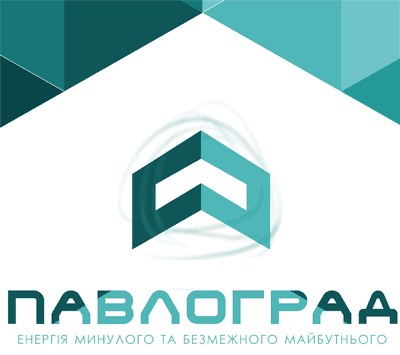 ПРОЄКТИ
реалізовані за рахунок коштів "БЮДЖЕТУ УЧАСТІ"
15.1
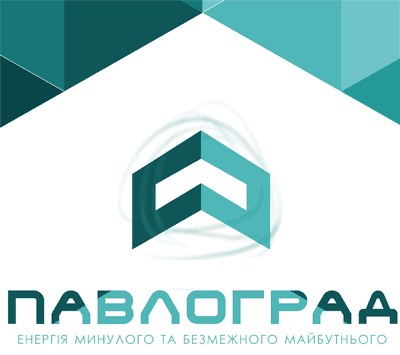 15.2
ПРОЄКТИ
реалізовані за рахунок коштів "БЮДЖЕТУ УЧАСТІ"
16
ТОП - 5 досягнень
По галузі “Освіта”
за 2021 рік
Запровадження Концепції НУШ
Направлено 3,9 млн грн на оновлення освітнього простору в школах та професійний розвиток вчителів НУШ

301 вчителя забезпечено якісними та сучасними ноутбуками 
для ефективної організації якісного дистанційного навчання

2 школи  одержали  2 STEM – лабораторії 
для кабінетів хімії із сучасним обладнанням та усім програмним і наочним забезпеченням 

В 11 закладах освіти проведені капітальні ремонти з відновленням системи протипожежного захисту 
на загальну суму 8,2 млн грн.

- І місце посіла учениця ЗШ у фінальному Всеукраїнському етапі і отримала президентську стипендію; 
- ІІ місце зайняла команда «Фенікс» в обласному етапі Всеукраїнської військово – патріотичної гри «Сокіл» («Джура»)
- ІІІ місце в обласному рейтингу результатів здачі ЗНО посів Павлоградський міський ліцей;
 - 200 балів з географії, біології та англійської мови отримали 3 учні під час здачі ЗНО;
- 5 учнів міста стали переможцями обласного конкурсу – захисту науково-дослідницьких робіт МАН;
-  29 випускників нагороджені Золотими та Срібними медалями «За високі досягнення у навчанні» за результатами навчання;
1.
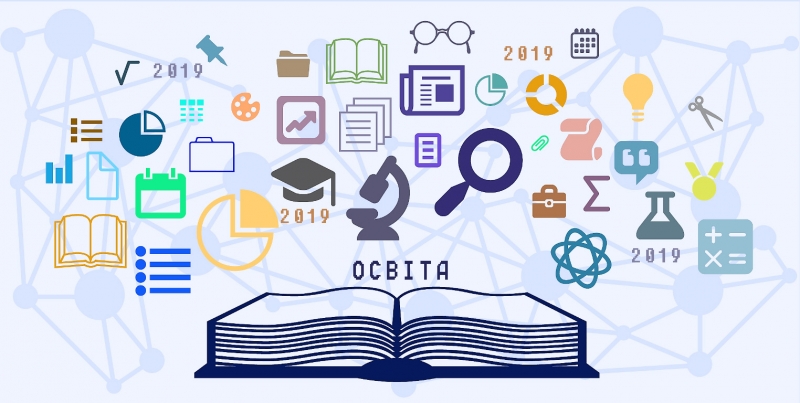 2.
3.
4.
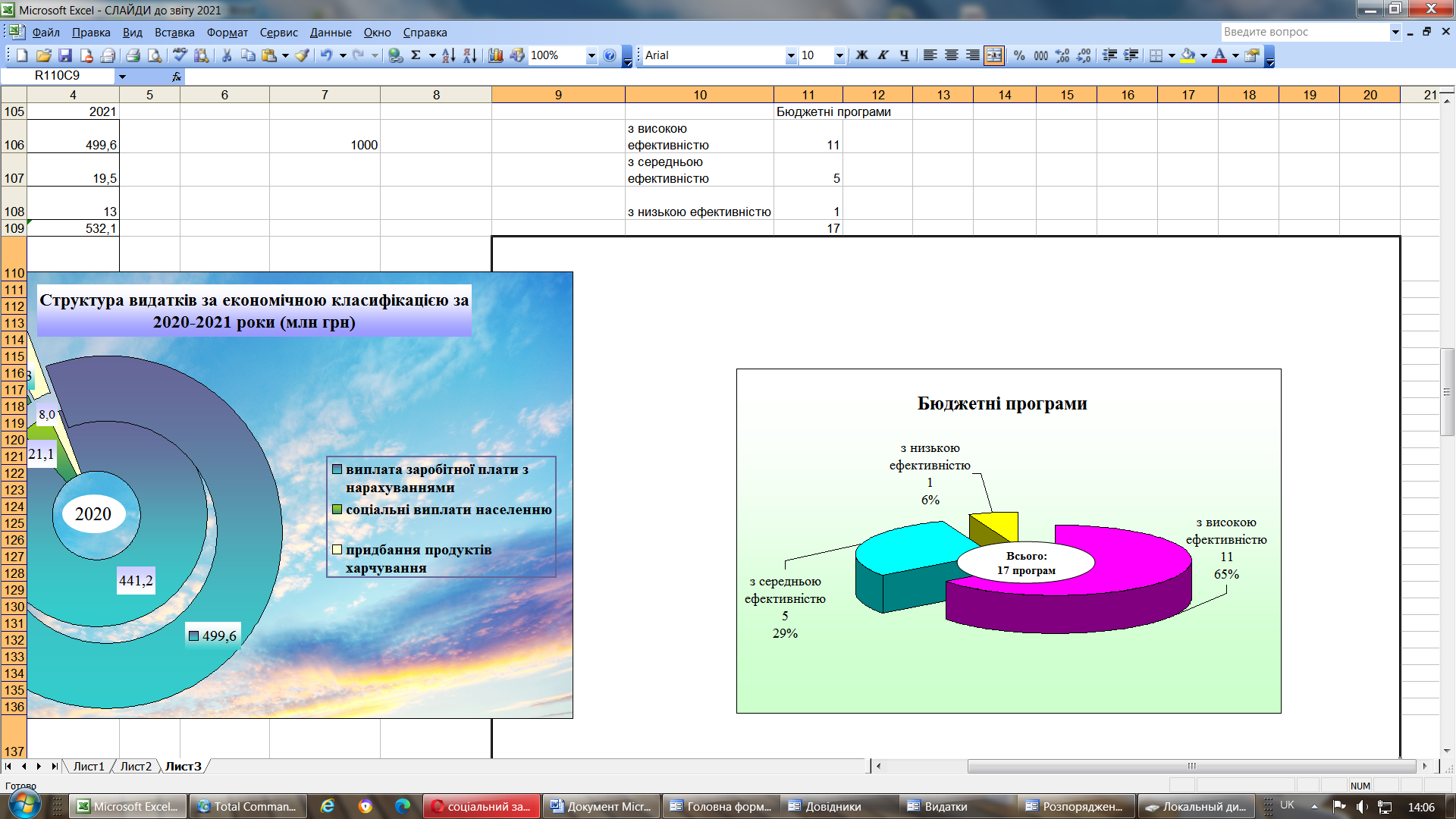 5.
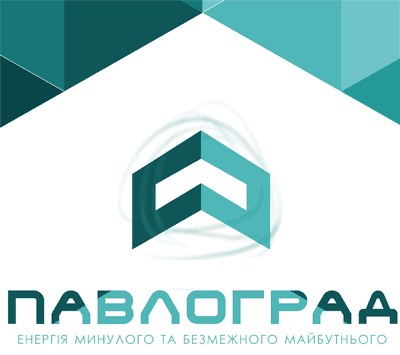 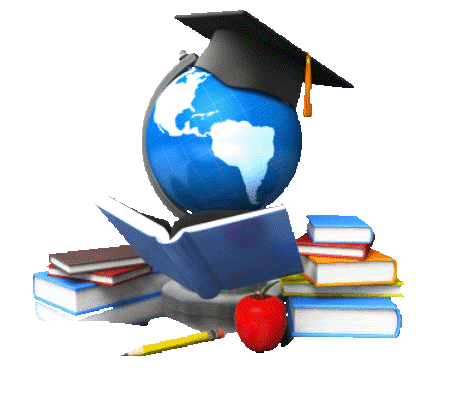 16.1
Освіта
ВСЬОГО -  476 910,6 тис.грн,
в  т.ч. на виконання заходів програми "Розвиток освіти в місті Павлограді на 
                                                     2021-2023 роки" - 15 309,5 тис.грн
тис.грн
2021 рік
7 351,3
891,1
440,9
49,8
869,8
73,1
13
278,9
2623,2
1770,5
572,7
375,3
8 197,3
17
ТОП-5 досягнень
По галузі “Охорона здоров’я”
за 2021 рік
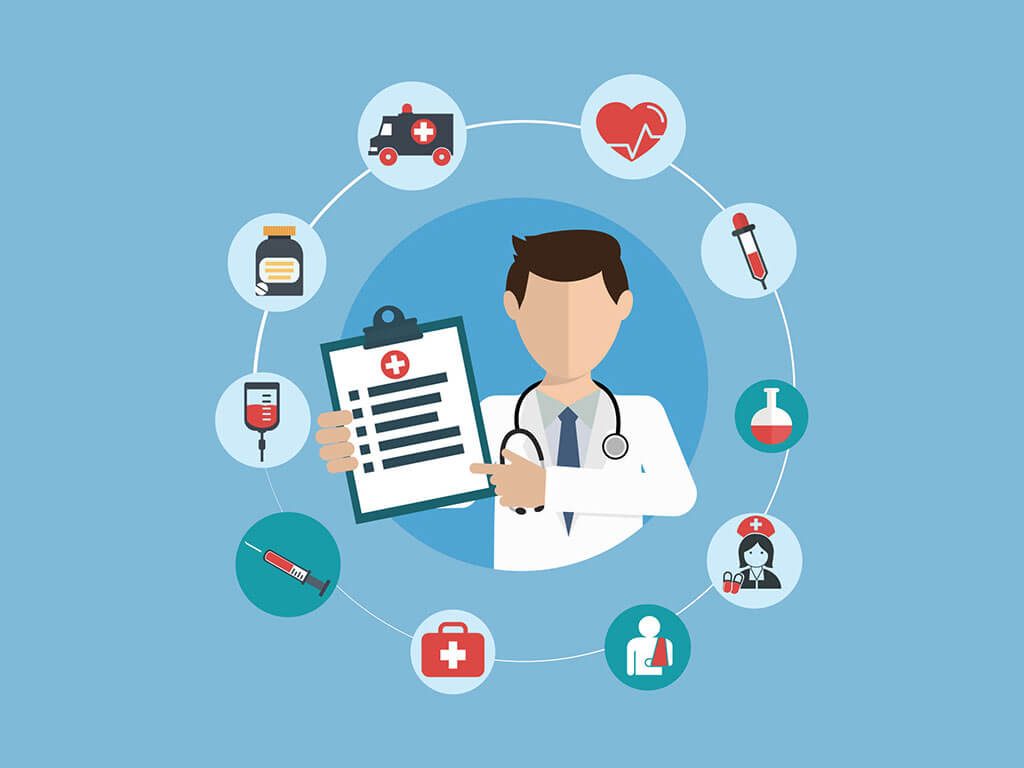 1.
Амбулаторії № 7,8 оснащено індивідуальним електричним  опаленням 

Проведено капітальний ремонт відділення анестезіології та реанімації з ліжками інтенсивної терапії  хірургічного профілю в лікарні інтенсивного лікування 

10 лікарів отримали матеріальну винагороду “Кращий медичний працівник року”

1 008 осіб отримали ліки за пільговими рецептами

37 926 (46,5%) мешканців міста вакциновано двома дозами вакцини від COVID-19
2.
3.
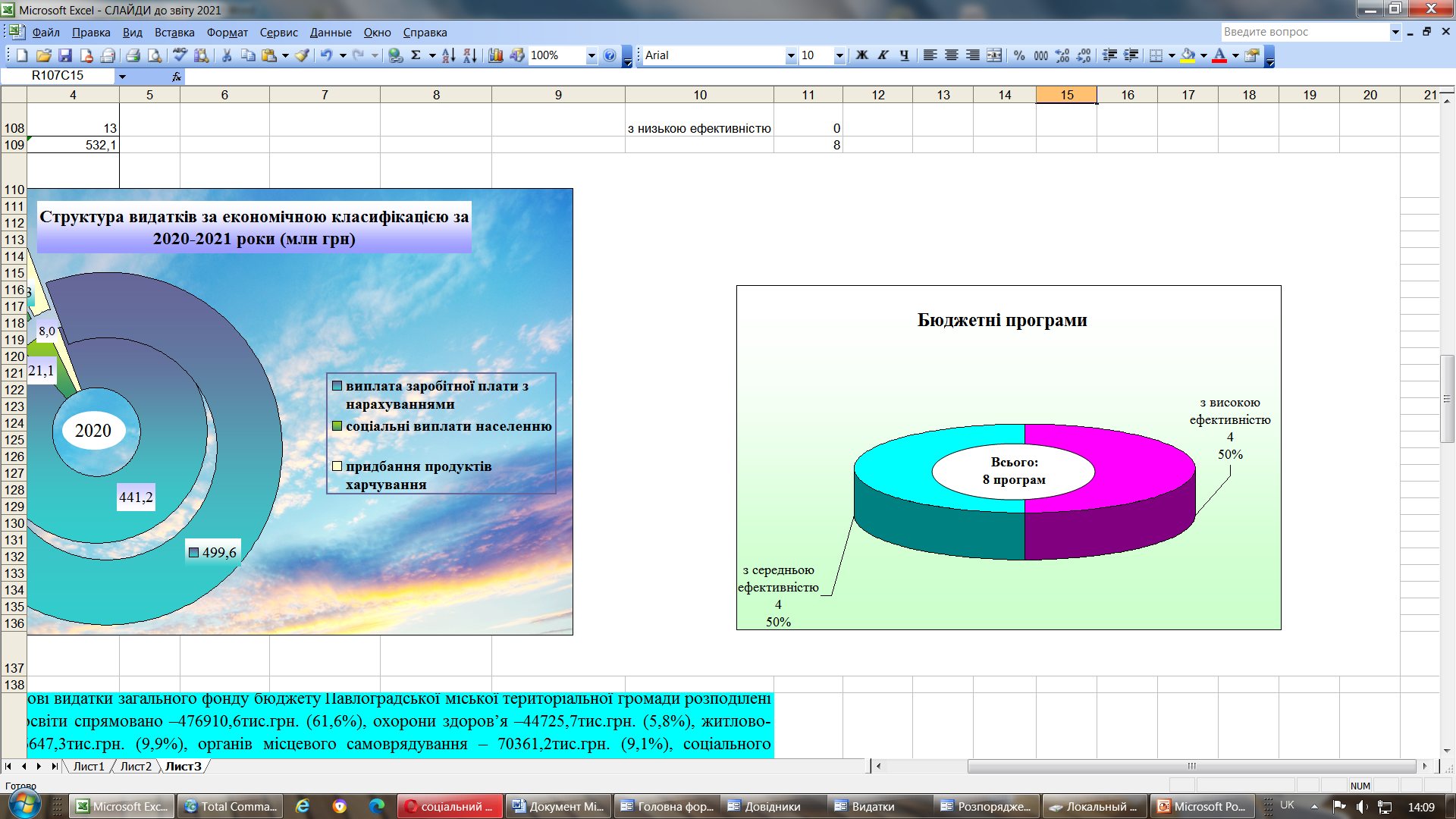 4.
5.
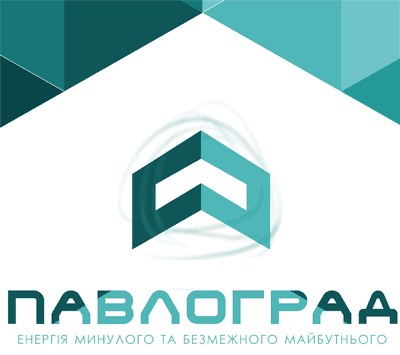 17.1
Охорона здоров’я
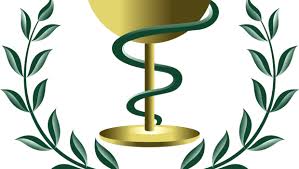 ВСЬОГО   -  51651,4 тис.грн.,
у тому числі видатки на виконання заходів програми 
"Здоров`я павлоградців на 2020-2022 роки" – 46451,3 тис.грн
2021 рік
тис.грн
803,1
придбання туберкуліну,посуду для мокротиння, продовольчих наборів
303,5
забезпечення молочними та лікувальними сумішами дітей
1000,4
заохочення медичних працівниківякі задіяні в заходах щодо попередження і ліквідації наслідків короновірусної хвороби COVID-19)
реалізація заходів, спрямованих на запобігання поширенню та ліквідацію наслідків короновірусної хвороби (COVID-19) (забезпечення засобами індивідуального захисту, медикаментами, антисептиками, тощо)
765,5
334
пільгове зубопротезування
утримання лікарської комісії військового комісаріату для медичного догляду кандидатів на військову службу
1063,5
415,9
придбання реактивів для профогляду працівників бюджетних установ
відшкодування лікарських засобів по пільговим рецептам для лікування ветеранів війни та учасників АТО, інвалідів, онкохворих, хворих на цукровий діабет, з психічними розладами, дітей з багатодітних сімей, дітей з вадами розвитку мозку та епілепсією, хворих на ниркову недостатність
1633,8
нагородження медичних працівників персональною премією "Кращий медичний працівник року"
131,5
796,5
забезпечення хворих слуховими апаратами, памперсами
412
забезпечення хворих поліативною допомогою
84
забезпечення імунобіологічними препаратами для лікування правця
38707,6
утримання та матеріально-технічне оснащення лікувальних закладів
560,3
83,8
421,3
173,2
8581,2
18
ТОП-5 досягнень
по галузі “Соціальний захист та соціальне забезпечення”
за 2021 рік
4548 мешканців міста пільгових категорій або опинились у скрутному  
становищі, отримали матеріальну допомогу на лікування та виріщення
соціально-побутових проблем 

2873 особи отримали різні соціальні послуги
 
     Впроваджено відділення денного, цілодобового тимчасового
перебування та обліку бездомних осіб  на 10 койок.  9 особам надані
соціальні послуги з відновлення документів, отримання реєстрації місця
проживання, пошуку родичів.

     Створена спеціалізована служба первинного соціально-психологічного
консультування осіб, які постраждали від домашнього насильства або/та
насильства за ознакою статі. 172 особи отримали юридичні та
психологічні послуги. 

     Запроваджено послугу раннього втручання, тобто раннього виявлення
командою спеціалістів різного профілю проблем зі здоров'ям та розвитком
дитини, вчасне і оперативне надання їй допомоги, що дозволяє знизити
інвалідизацію дитини в майбутньому. 10 сімей, в яких виховується 11
дітей,скористались такою послугою.
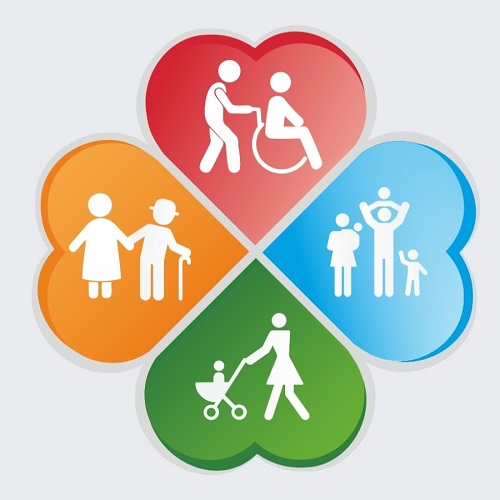 1.
2.
3.
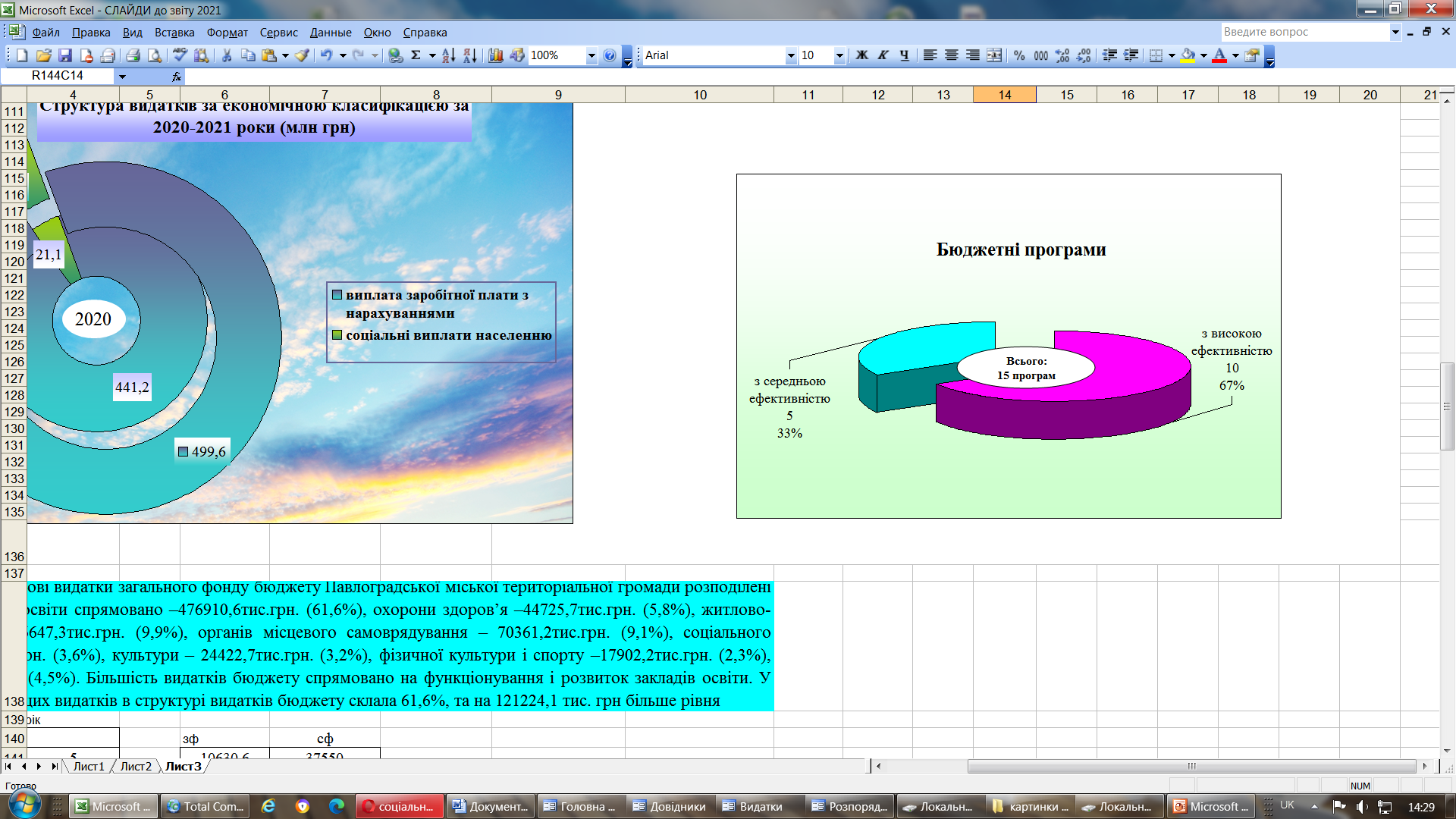 4.
5.
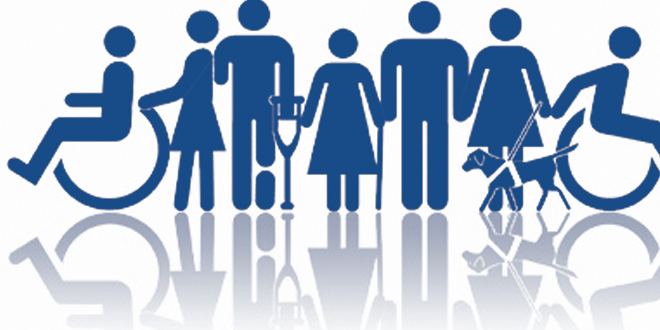 Соціальне забезпечення
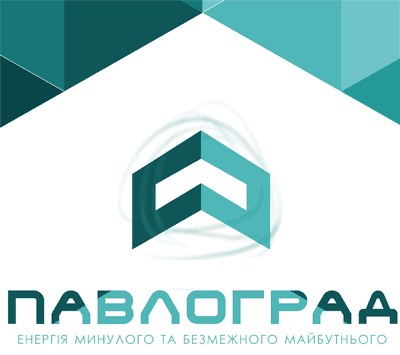 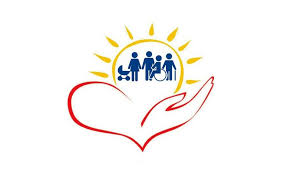 18.1
27878,5 тис. грн
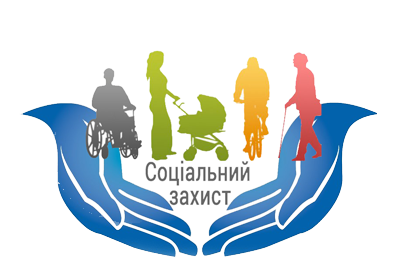 2021 рік
Територіального центру
9201,7 тис.грн
Утримання
1903,2 тис.грн
Центру соціальної підтримки дітей «Моя родина»
Павлоградського міського центру соціальних служб
1187,2 тис.грн
Центру надання соціально-психологічних послуг
1038 тис. грн
1797,7 тис.грн
Оздоровлення та відпочинок дітей, інші заходи у сфері соціального захисту
Заходи програми  „Реалізація державної політики у сфері сім’ї, молоді та спорту, у т.ч:
507,4 тис.грн
літнє працевлаштування дітей
460 тис.грн
заходи з питань сім'ї, молоді
47,4 тис.грн
Заходи програми  „Соціальний захист окремих категорій населення” , у т.ч:
12243,3 тис.грн
5775,7 тис.грн
надання інших пільг ветеренам війни (пільговий проїзд, санаторно-курортні путівки)
4373,4 тис.грн
надання матеріальної допомоги громадянам міста (на лікування, поховання, учасникам АТО/ООС, внутрішньо переміщеним громадянам, на встановлення індивідуального опалення тощо)
1641 тис.грн
компенсація фізичним особам, які надають соціальні послуги громадянам похилого віку, особам з інвалідністю, дітям з інвалідністю, хворим, які не здатні до самообслуговування і потребують сторонньої допомоги
надання фінансової підтримки громадським організаціям ветеранів та осіб з інвалідністю
133,7 тис.грн
248,2 тис.грн
придбання продовольчих наборів
71,3 тис.грн
заходи центру соціальних служб та центру надання соціально-психологічних послуг
19
ТОП-5 досягнень
По галузі “Культура”
за 2021 рік
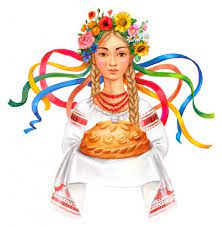 Проведено 67 вистав, з яких 3 – нових, забезпечено можливість безкоштовного відвідування вистав людьми похилого віку, інвалідами, ветеранами війни, учасниками  ООС

Бібліотеки міста стали переможцями конкурсу «Горить зоря її поезії над краєм» та проєкту Агенства ООП у справах біженців

Науковими співробітниками Павлоградського музею  у соціальній
мережі викладено 267 статей, відеопривітань,  відеофільмів,
проведені театралізовані екскурсії - виставки "Ніч в музеї –11»,
«Культура кожного народу неповторна і своя", "Афганістан
подвиг,  біль,  пам'ять" 

КБУ «Міський культурно –дозвільницький  центр» проведено  698 заходів, завойовано:
 ІІ місце в Кубку Світу з акробатичного рок-н-ролу (зразковий клуб «Восторг») 
ІІ місце в номінації «Сучасний український танець» (ансамбль танцю «Юність»)

 Проведено 62 культурно - мистецьких заходів (10 фестивалів, 11 конкурсів, ярмарок, марафонів, 41 державне свято)
1.
2.
3.
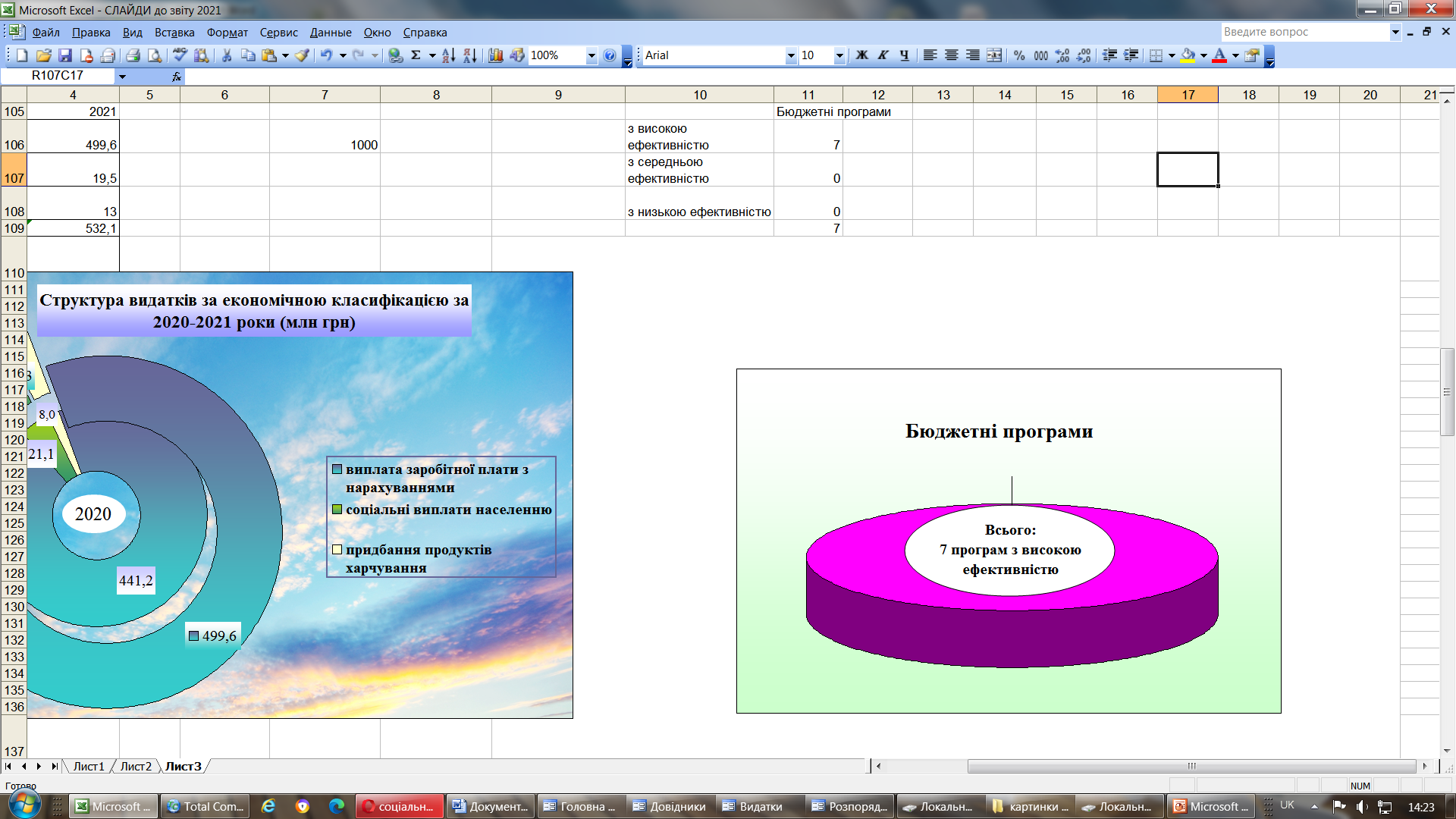 4.
5.
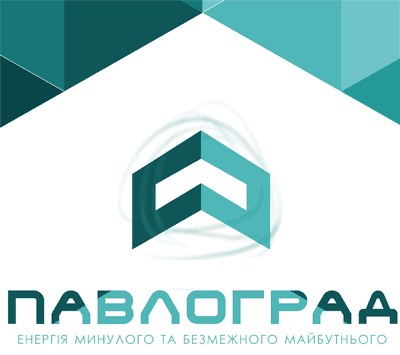 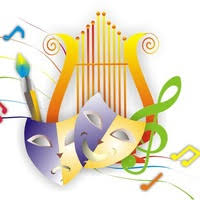 19.1
Культура
Видатки всього – 26312,7 тис.грн. в т.ч. на заходи програми 
"Розвиток культури та збереження об'єктів культурної спадщини міста Павлоград на 2020-2025 роки" – 6673,2 тис.грн
2021 рік
тис.грн.
Утримання закладів культури
19639,5
Проведення культурно-мистецьких заходів, фестивалів, конкурсів, ярмарок, марафонів, державних свят
1280,3
3484,2
Утримання театру ім.Б.Є.Захави
Укріплення матеріально-технічної бази установ культури
1890
Заходи по боротьбі та профілактиці розповсюдженя COVID-19 в установах відділу культури
18,7
20
ТОП-5 досягнень
По галузі “Молодіжні програми”, “Фізична культура і спорт”
за 2021 рік
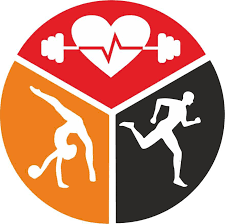 1.
1207 осіб  займаються спортом у
спортивних закладах міста

1758 осіб прийняло участь у 56
спортивних та 13 заходах для сімей і
молоді

5 спортсменів та  3 тренери отримали
стипендію «міського голови» за
перемогу у Кубку Світу

139 учнів залучено до благоустрою міста

395 учнів 2-5 класів пройшли навчання з 
плавання
2.
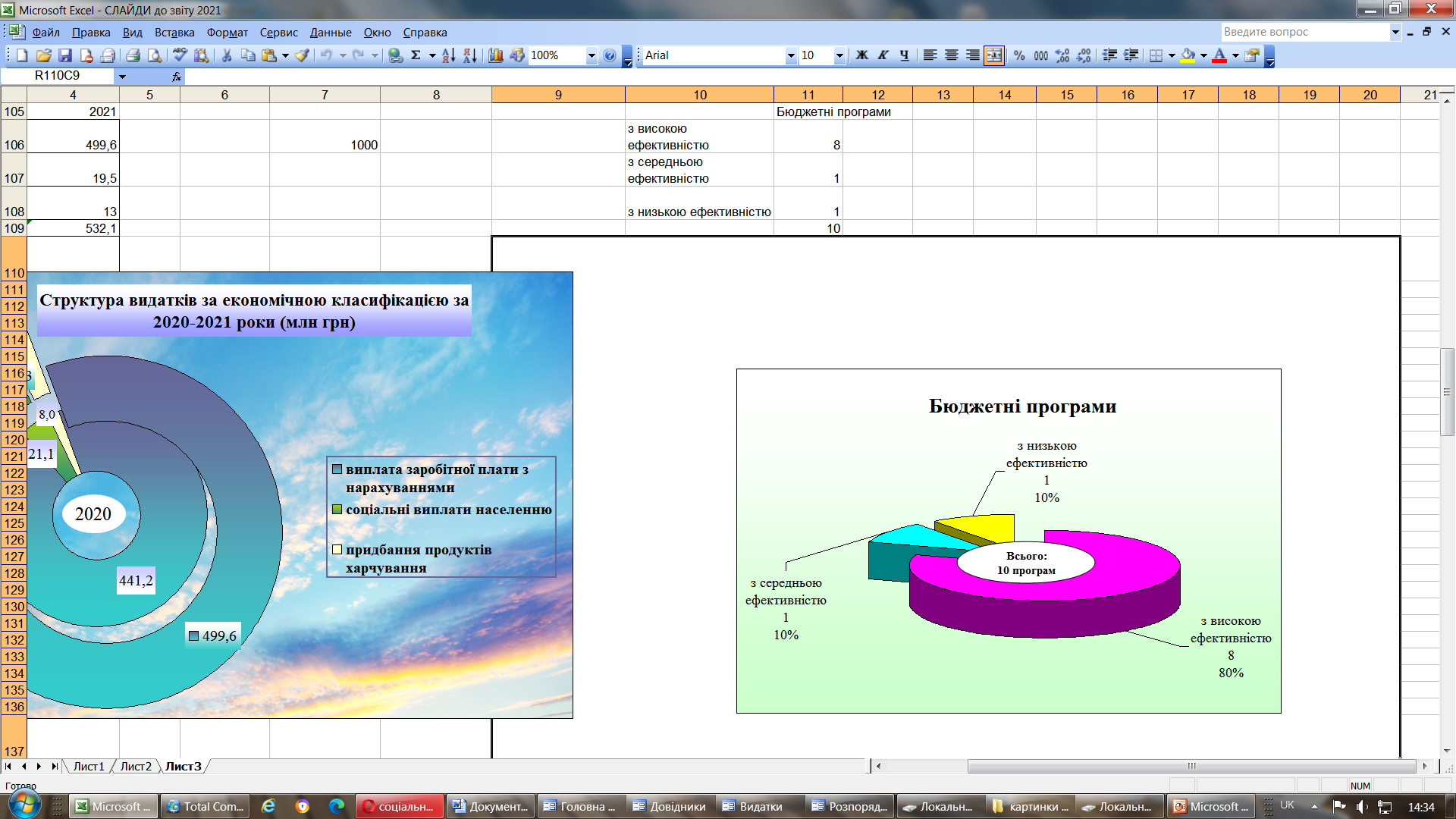 3.
4.
5.
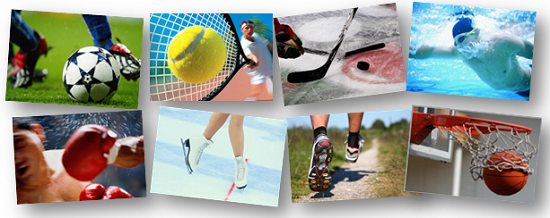 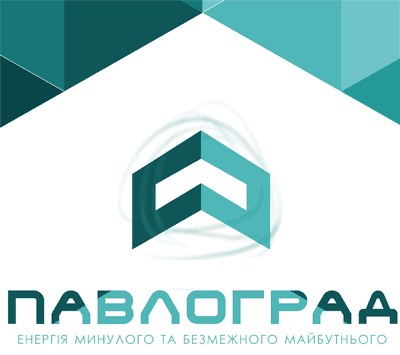 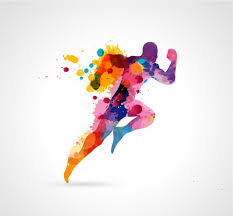 20.1
Фізична культура і спорт
Утримання спортивних закладів, проведення навчально-тренувальних зборів і змагань- 12998,2  тис. грн, у тому числі на виконання заходів програми  „Реалізація державної політики у сфері сім’ї, молоді та спорту м. Павлоград на 2015-2021 роки” - 281,4 тис.грн
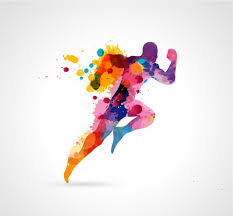 ПНЗ "Дитячо-юнацька спортивна школа"
17425,4 тис.грн
КБУ "ФСК ім. В.М.Шкуренко"
Утримання
в тому числі видатки на запобігання поширенню гострої респіраторної інфекції COVID-19 в спортивних закладах міста  - 19,4 тис. грн
проведення навчально-тренувальних зборів і змагань
170,4 тис.грн
130,4 тис.грн
нагородження призерів змагань та їх тренерів
176 тис.грн
стипендії переможцям кубку Дніпропетровської області з футболу, які є учасниками ФК «Павлоград»
Крім того видатки цільового фонду:
Програма «Реалізація державної політики у сфері сім’ї, молоді та спорту м. Павлоград на 2022-2024 роки”, а саме:
553,1 тис.грн
надання стипендій міського голови кращим учням і студентам міста
65 тис.грн
навчання дітей плаванню
255,2 тис.грн
71,9 тис.грн
заохочення учасників літнього працевлаштування
161тис.грн
укріплення матеріально-технічної бази спортивних споруд
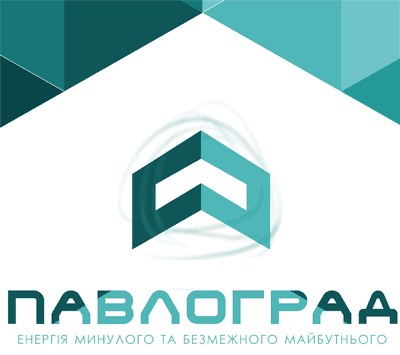 21
Видатки загального фонду бюджету на житлово-комунальне господарство 
 за 2021 рік
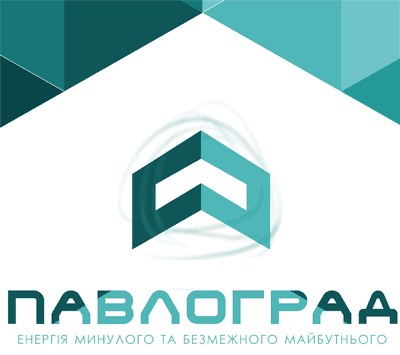 22
Витрати бюджету розвитку за 2021 рік
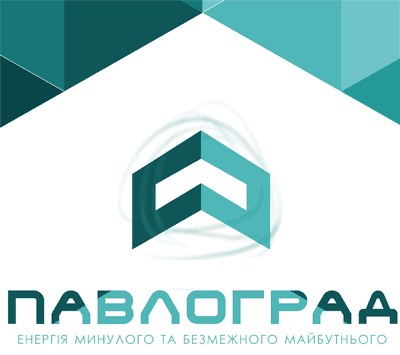 23
Використання коштів бюджету розвитку, фонду охорони навколишнього середовища та цільового фонду 2021 рік
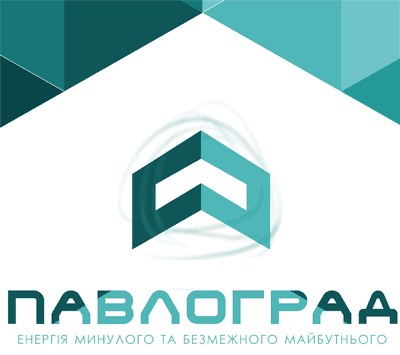 24
Результати споживання послуг енергоносіїв в 2021 році в порівнянні з 2020 роком
В 2021 році в порівнянні з 2020 роком збільшено споживання енергоносіїв бюджетними установами міста на 7514,0 тис. грн, що пов'язане з більш тривалим терміном карантинних заходів у 2020 році ніж у 2021 році.
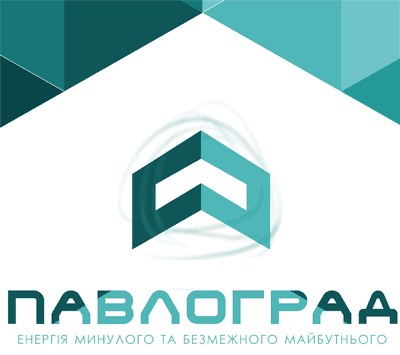 ДЯКУЮ ЗА УВАГУ!